ExerCise #10
DataFlow Review
Perform a value-set dataflow analysis on the following CFG, starting at B1, then B2 then BBL 3, then BBL 4. Give the value sets at the top of each block after 1 round of analysis
BBL1 in: <x: { } , y: { }, g: { }>
B1:
int x = 0;
int y = 2;
BBL1 out: <x: { } , y: { }, g: { }>
BBL2 in:   <x: { } , y: { }, g: { }>
B2:
if (INPUT){
BBL2 out: <x: { } , y: { }, g: { }>
true
BBL3 in: <x: { } , y: { }, g: { }>
B3:
g = 1 / y;
y = 0;
false
BBL3 out: <x: { } , y: { }, g: { }>
BBL4 in: <x: { } , y: { }, g: { }>
B4:
return;
BBL4 out: <x: { } , y: { }, g: { }>
1
Administriviaand Announcements
DataFlow Fixpoints
EECS 677: Software Security Evaluation
Drew Davidson
4
Class Progress
Exploring a form of Static analysis that summarizes how Control and Data flows across a program
manifest a Complete analysis by denoting sets of all values memory might contain (NB – this will end up being cumbersome!)
Last Time: Value Set Analysis
5
Review: Dataflow
Conservatively Track the Possible set of values taken
1. uint4 x = randInt();
2. uint4 y = x % 2;
3. return x / y;
This approach is a complete over-approximation
Last Time: Flow Sensitivity
6
Review: Dataflow
B1
int x = 0;
int y = 0;
if (g)
Account for Program Flow, not paths
When control flow merges, merge the value sets
true
false
B2
x = 10;
1. int x = 0;
2. int y = 0;
3. if (g)
4.   x = 10;
5. y = 7
6. if (!g)
7.   y = 1 / (x – 10);
8. return;
B3
y = 7;
if (!g)
true
false
B4
y = 1 / (x – 10)
B5
y = 7;
if (!g)
Loops Are Tough to Handle!
7
Review: Dataflow Analysis
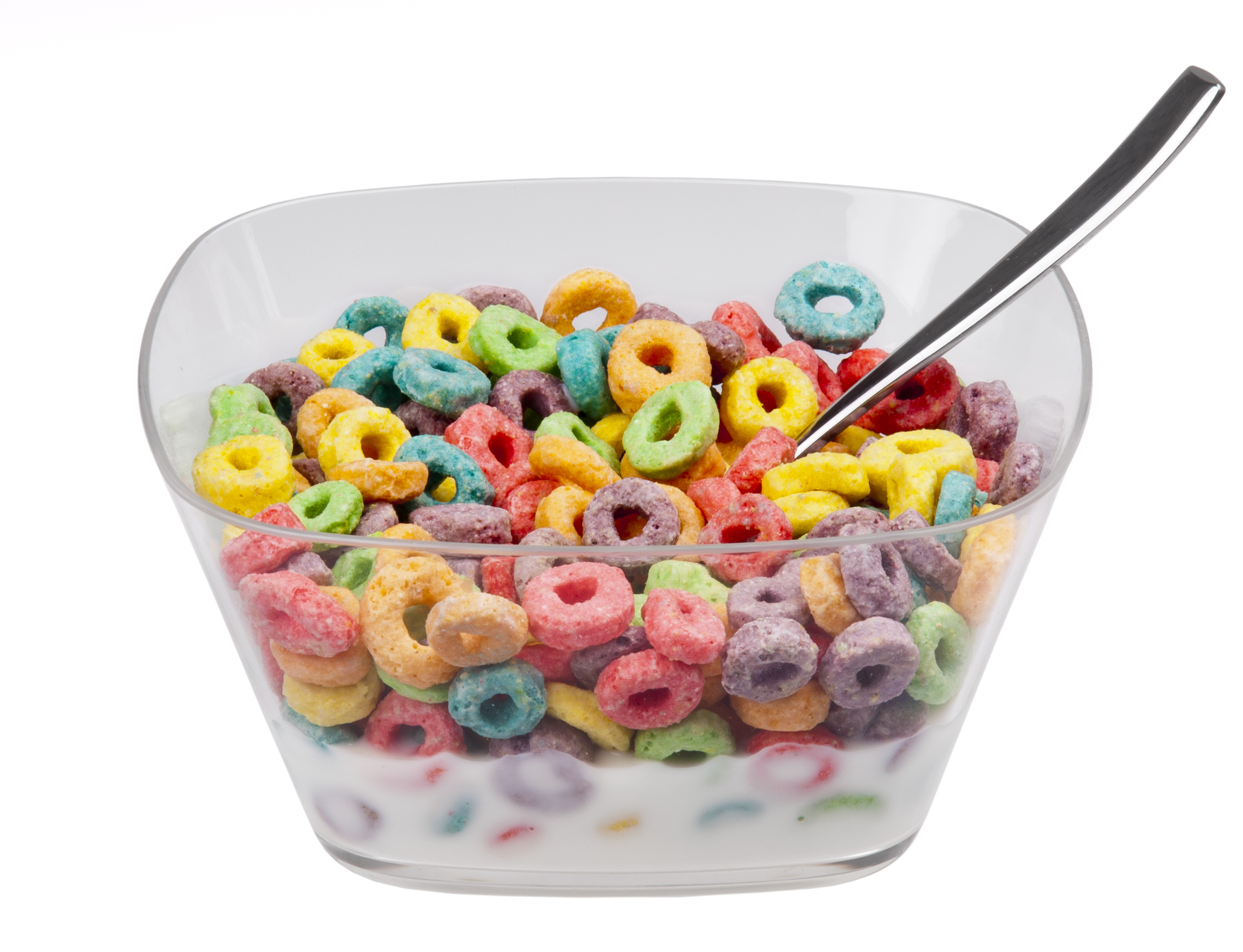 Issues with Loops
Generate lots of paths
Cyclic data dependency
Lecture Outline
Handling cyclic dependency
Termination
Handling large value sets
A word of Caution
9
Dataflow Analysis
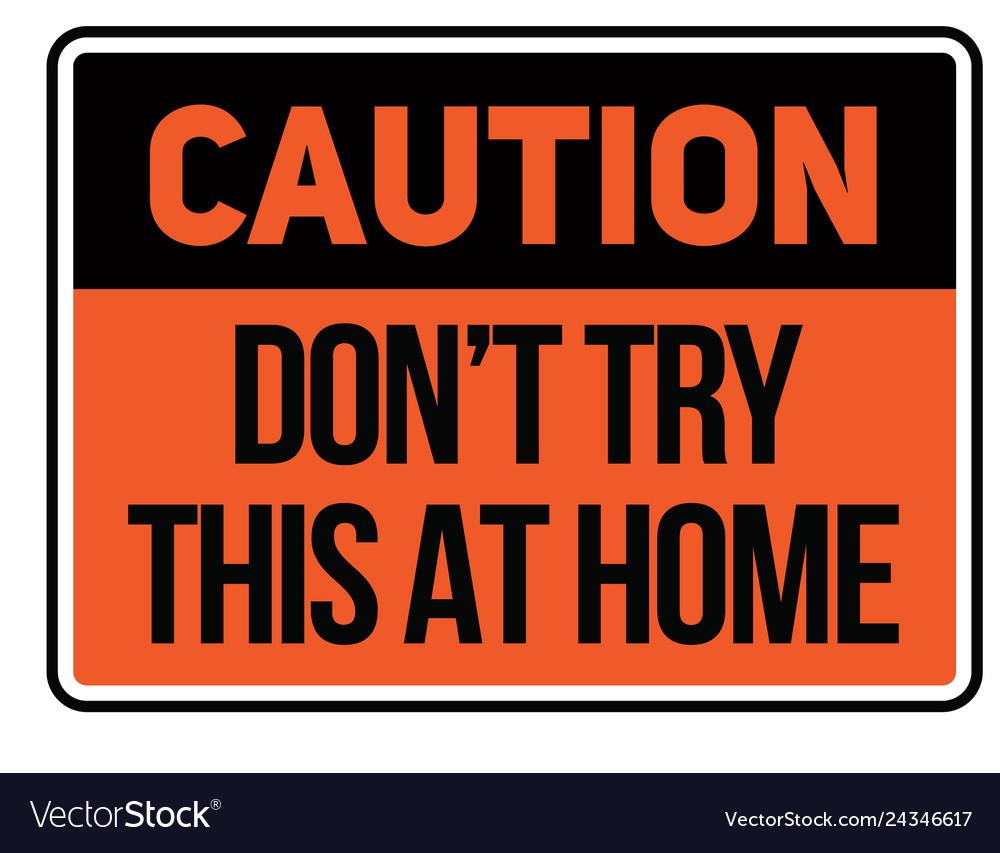 We need to build up a lot of interlocking machinery for a “real” flow-sensitive analysis
I’ll present a simplified algorithm here with some subtle problems, which we’ll fix up next time
Where to Start Analysis
10
Dataflow Analysis
B1
uint4 x = 0;
uint4 y = 2;
1. uint4 x = 0;
2. uint4 y = 2; 
3. uint1 t;
4. while (t=rand()){
5.   x = 1 / y;
6.   y = 0;
7. }
8. return;
B2
uint1 t = rand()
while (rand()){
true
B3
x = 1 / y;
y = 0;
}
false
B4
7. return;
Where to start Analysis
11
Dataflow Analysis
{0,1}
{1-15}
{1-15}
{0,1}
{2}
B1
{0}
uint4 x = 0;
uint4 y = 2;
1. uint4 x = 0;
2. uint4 y = 2; 
3. uint1 t;
4. while (t=rand()){
5.   x = 1 / y;
6.   y = 0;
7. }
8. return;
???
???
???
B2
uint1 t = rand()
while (rand()){
true
B3
x = 1 / y;
y = 0;
}
false
B4
7. return;
Chaotic Iteration
12
Static Analysis: Control Flow Graphs
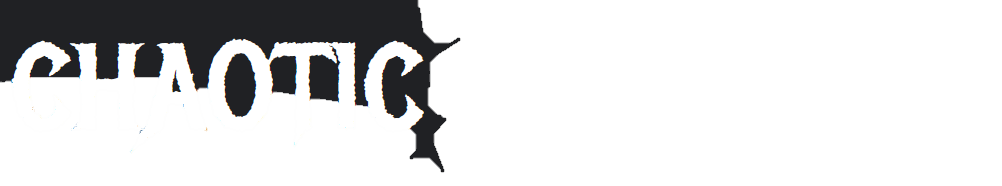 A Worklist algorithm
Chaotic
Iteration
Select the next worklist item in any order
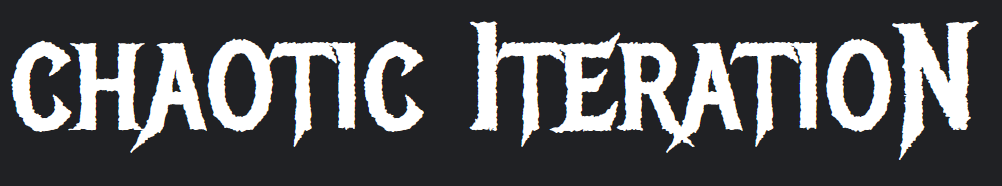 Necessarily assumes progress towards some goal
Dealing with “uncomputed” sets
Assume a reasonable “initial” value
Surprisingly, not a band with merch at Hot Topic
Chaotic Iteration
13
Static Analysis: Control Flow Graphs
B1
int x = 0;
int y = 0;
if (g)
true
A Worklist algorithm
B2
x = 10;
false
Select the next worklist item in any order
Necessarily assumes progress towards some goal
B3
return x
Dealing with “uncomputed” sets
Assume a reasonable “initial” value
For the sake of complete over-approximation, let’s assume a set that hasn’t been computed take could take on ANY value
Chaotic iteration: Loops
14
Dataflow Analysis
{0,1}
{1-15}
{1-15}
B1
uint4 x = 0;
uint4 y = 2;
1. uint4 x = 0;
2. uint4 y = 2; 
3. uint1 t;
4. while (t=rand()){
5.   x = 1 / y;
6.   y = 0;
7. }
8. return;
{0,1}
{1-15}
{1-15}
B2
uint1 t = rand()
while (rand()){
{1-15}
{1-15}
{0,1}
true
B3
x = 1 / y;
y = 0;
}
false
{1-15}
{1-15}
{0,1}
B4
7. return;
Lecture Outline
Handling cyclic dependency
Termination
Handling large value sets
When to stop analysis?
16
Dataflow Analysis
{0,1}
{1-15}
{1-15}
{0,1}
{2}
B1
{0}
uint4 x = 0;
uint4 y = 2;
1. uint4 x = 0;
2. uint4 y = 2; 
3. uint1 t;
4. while (t=rand()){
5.   x = 1 / y;
6.   y = 0;
7. }
8. return;
{0,1}
{2,0}
{0}
{2,0}
{0}
{0,1}
B2
uint1 t = rand()
while (rand()){
{0}
{2,0}
{1}
true
{0}
{0}
{1}
B3
x = 1 / y;
y = 0;
}
false
{0}
{2,0}
{0}
{0}
{2,0}
{0}
B4
7. return;
Analysis Progress
17
Static Analysis: Control Flow Graphs
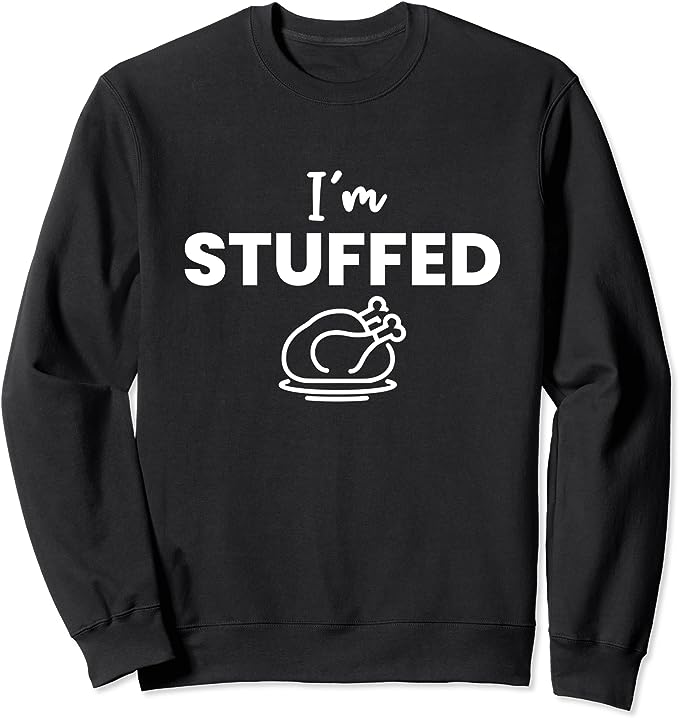 Analysis Ends when the fact sets reach saturation
No additional elements will ever be added
It sure would be nice if we could guarantee that this will happen!
When your fact sets couldn’t 
possibly hold any more data
FixED-Points
18
Static Analysis: Control Flow Graphs
A Fixed-Point (AKA fixpoint, fixed point)
A value that does not change under a given transformation
Our value-set analysis WILL have Facts that reach a Fixed-point
Why?
Finite set of configurations over INT32s
Data transforms only add data to fact sets
Lecture Outline
Breaking cyclic dependency
Termination
Handling large value sets
where to StOP THIS Analysis?
20
Analysis Termination
1. int x = 0;
2. int y = 2;
3. while (INPUT){
true
4. x = x + 1;
5. y = 0;
6. }
false
7. return y / x;
Widening
21
Analysis Termination
Accelerate progress towards Fix-Point
1. int x = 0;
2. int y = 2;
Lots of (over-approximate) ways to do this
1 simple idea: if we hit N values, immediately change the fact set to “All integers”
3. while (INPUT){
true
4. x = x++;
5. y = 0;
6. }
false
7. return y / x;
22
Lecture END!
Described some of the issues and Fixes for dataflow in the presence of loops